盐酸安非他酮缓释片（II）上海宣泰医药科技股份有限公司
01
02
安全性
药品基本信息
03
04
有效性
创新性
05
公平性
01
通用名：盐酸安非他酮缓释片（II）。
注册规格：150mg/片、300mg/片。
中国大陆首次上市时间：2020年。
目前大陆地区同通用名药品的上市情况：共3家。
全球首个上市国家/地区及上市时间：1996年，美国。
是否为OTC药品：否。

参照药品建议：草酸艾司西酞普兰。

        据IMS数据统计，中国市场上销量最大的产品为草酸艾司西酞普兰片。在安非他酮缓释片Ⅱ的上市前临床研究中，有2项随机双盲对照研究中选取艾司西酞普兰为对照药物，均证明二者疗效和安全性相当。
        在上市后也有多篇对比的文献。两者均为多篇权威指南及诊疗规范Ⅰ/A级推荐。抑郁症序贯治疗研究中对于草酸艾司西酞普兰治疗未获痊愈或不耐受的患者，推荐联用盐酸安非他酮可增强治疗效果。
药品基本信息
Basic Information
─────
包括但不限于：药品通用名称；注册规格；说明书适应症/功能主治（概述）；用法用量；中国大陆首个上市时间；目前大陆地区同通用名药品的上市情况；全球首个上市国家/地区及上市时间；是否为OTC药品；参照药品建议；所治疗疾病基本情况；未满足的治疗需求；大陆地区发病率；年发病患者总数等。
参考文献：
 1. Trivedi MH et al. Am J Psychiatry. 2006, 163(1): 28-40.
2. 中国抑郁障碍防治指南第二版（2015）
3. 精神障碍诊疗规范（2020年版）
01
药品基本信息
适应症
本品用于治疗抑郁症。
疾病基本情况
国内调查也显示抑郁障碍的患病率呈现上升趋势。WHO(1993)的多中心全球合作研究中，上海调查表明，在综合医院内科门诊的抑郁症患病率为4.0％。
用法用量
一般使用说明
本品应整片吞服，不得压碎、掰开或咀嚼。
本品应在早上给药，可与食物同服或单独服用。
为了最大程度降低癫痫发作风险，应逐渐增加剂量（参见【注意事项】癫痫发作）。
治疗剂量
推荐起始剂量为 150 mg 每日晨服一次。给药 4 天后，可将剂量增加至 300 mg 每日晨服一次。
通常，在抑郁症急性发作的症状控制后，需要再进行几个月或更长时间的抗抑郁药治疗。尚不清楚维持治疗所需的本品剂量是否与产生初始反应的剂量相同。应定期评估维持治疗的需求和治疗的适当剂量。
停用本品
接受本品 300 mg 每日一次治疗的患者，在停用本品前，应先将剂量减少至150 mg 每日一次。
不良反应情况：
    失眠、头痛、口干、胃肠紊乱（包括恶心和呕吐）。 对本品或本品中的任何成分过敏者禁用。癫痫症患者禁用。突然停止使用酒精或镇静剂者禁用。目前正接受任何其他含安非他酮的制剂治疗的患者禁用。目前或既往被诊断出贪食症或神经性厌食症的患者禁用。禁止将本品与单胺氧化酶抑制剂（MAOIs）合用。


安全性方面优势：
    盐酸安非他酮缓释片（II）是唯一的NDRI，通过抑制多巴（DA）、去甲肾上腺素（NE）的再摄取发挥作用，尤其是对MDD核心症状群（情绪低落、兴趣减退或快感缺失）均有一定的作用，其分子结构及无明显5-HT再摄取抑制作用，决定了安非他酮的临床应用较少出现相关性功能障碍、心律失常、躁狂发作等，胃肠道反应较轻。
    治疗抑郁临床总体疗效好，副作用小，耐受性好，口服安全性高。
02
安全性
Security
包括但不限于：该药品在国内外不良反应发生情况；药品说明书收载的安全性信息；与目录内同类药品安全性方面的主要优势和不足。
参考文献：
1. effects of antieffects  of antdepressants and antipsychotics use on weight gain:A systematic review[J].Obesity Reviews,2019,20
2. Gastrointestinal side effects associated with antidepressant treatments in patients with major depressive disorder: A systematic review and meta-analysis.Prog Neuropsychophamacol Biol Psychiatry.2021 Jul 13;109:110266
3. Risk of Switch in Mood Polarity to Hypomania or Mania in Patients With Bipolar Depression  During Acute and Continuation Trials of Venlafaxine, Sertraline, and Bupropion as Adjuncts to Mood Stabilizers[J].American Journal of Psychiatry,2006
4. Maurizio Fava,et al.15 Years of Clinical Experience With Bupropion HCl:From Bupropion to Bupropion SR to Bupropion XL[J].Prim Care Companion J Clin Psychiatry,2005,7(3):106-113.
《指南》推荐
美国心理学会制定《2020版重度抑郁症诊疗指南》推荐：对于轻中度或者重度抑郁症患者，可以选择抗抑郁药作为起始治疗。大多数患者会选择SSRIs、SNRI、米氮平或者安非他酮［1级推荐 证据充足的推荐］。
《2015版中国抑郁障碍防治指南》：安非他酮适合治疗各种抑郁障碍。据报道该药转躁风险小，适用于双相抑郁患者。

临床研究：
中国重度抑郁症患者
主要疗效指标为第8周HAMD-17总分，比较基线期的平均改变值。共计534名患者至少接受了一剂药物的治疗。HAMD-17总分的改变值，在安非他酮组为-14.5（标准差为0.41），在草酸艾司西酞普兰组为-15.4（标准差为0.39）。结果显示安非他酮缓释片Ⅱ在中国重度抑郁症患者疗效不劣于草酸艾司西酞普兰。
03
有效性（1）
Validity
─────
包括但不限于：临床试验或（和）真实世界中对照药品疗效方面的主要优势和不足，临床指南/诊疗规范推荐情况；国家药品审评中心出具的《技术评审报告》中关于本药品有效性的描述。
参考文献：
1、APA CLINICAL PRACTICE GUIDELINE  for the Treatment of Depression
2、 《2015版中国抑郁障碍防治指南》
3、Shen Y, et al. J Affect Disord. 2019 Oct 1;257:143-149.
临床研究2：
上市前研究，阳性对照药“草酸艾司西酞普兰”
主要临床结局指标：“安非他酮缓释片Ⅱ组”跟艾司西酞普兰之间在多项指标上，未显示出统计学差异，比如：在HAMD-17总评分的平均值的改变，HAMD-17应答率、HAMD-17缓解率、临床总体印象改善量表分数 。
结论：针对重度抑郁症的患者，盐酸安非他酮缓释片Ⅱ跟艾司西酞普兰在HAMD-17缓解率和HAD总评分上是相似的，但是在提高性功能耐受性方面优于艾司西酞普兰。

临床研究3：
上市后研究 ，阳性对照药“草酸艾司西酞普兰”
艾司西酞普兰和安非他酮缓释片Ⅱ均可明显提高即时口头语言、延迟语言和非语言记忆功能，也可以提高全部功能（全部 p<0.001），提高工作生产力（ p=0.045），并且二者之间没有统计学差异。即时口头语言能力的提高对于全部功能的提高产生了直接的推动作用（ p=0.006）。
结论：无论是艾司西酞普兰，还是安非他酮缓释片Ⅱ均明显提高重度抑郁症患者的记忆功能和社会心理功能，二者没有统计学差异。
03
有效性（2）
Validity
─────
包括但不限于：临床试验或（和）真实世界中对照药品疗效方面的主要优势和不足，临床指南/诊疗规范推荐情况；国家药品审评中心出具的《技术评审报告》中关于本药品有效性的描述。
参考文献：
1、Anita H, et al.  J Clin Psychiatry . 2006 May;67(5):736-46.
2、Joanna K, et al. PsychiatryResearch220(2014)245–250
安非他酮缓释片II或XL和安非他酮缓释片I型或SR相比，具有以下创新：
每天仅需服药一次，体内药物浓度-时间曲线更平稳，不良反应更少
      如下图所示，II型或XL体内起效浓度持续时间更久，晚上睡觉时II型或XL的血药浓度明显低于I型或SR，说明II型缓释片可以明显延长白天药物有效时间，同时晚上降低和血药浓度相关的不良反应发生率（如失眠、焦虑等）
患者依从性好，疾病复发率低
        该产品需要长期服用，如下图中表格所示，使用II型或 XL的患者比使用I型或 SR的患者依从性显著提高, 因为更好的依从性导致更低的复发率和更低的医疗负担以及经济负担，是当前国外临床优先使用产品。
04
创新性
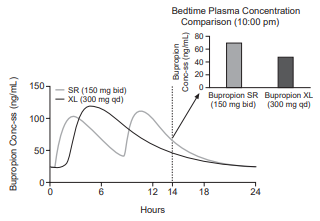 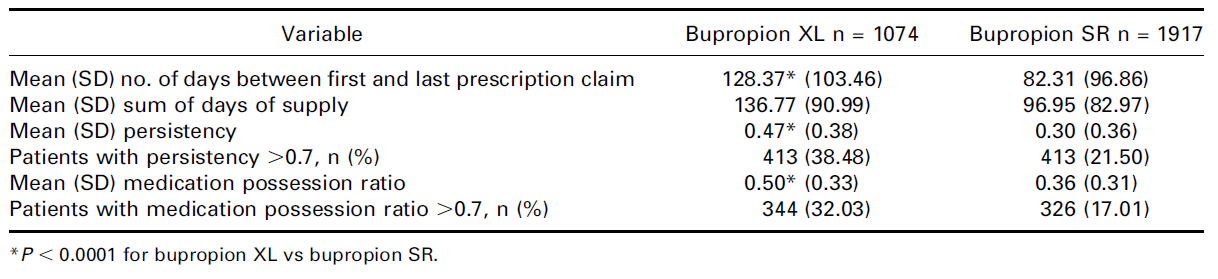 05
所治疗疾病对公共健康的影响：
    流行病学：全球有近10亿人患有精神障碍，几乎每8个人中就有一位精神障碍患者，其中抑郁患者2.64亿人。1990年-2019年，全球患病人数增长48.1%新冠疫情后，全球抑郁症和焦虑障碍患病人数 显著增加，其中抑郁症患者激增5300万，增幅高达27.6%，焦虑障碍患者激增6200万，增幅达 20.8% 。



符合“保基本”原则：
   《2015版中国抑郁障碍防治指南》推荐：目前国内外常用的几种抗抑郁药如下SSRIs、SNPIs、NE及DA再摄取抑制剂(NDRIs)如安非他酮、SARIs等等。本品每天仅需服药1次，能提高患者的依从性，从而提高疗效，为患者节省其他医疗成本。
公平性（1）
Fairness
─────
包括但不限于：所治疗疾病大陆地区年发病患者总数；是否能够弥补药品目录保障短板；临床管理难度及其他相关情况。
05
弥补药品目录短板：
    安非他酮缓释片Ⅱ是新型抗抑郁症药物，作用机理不同于“目前已经纳入国家医保目录的所有抗抑郁药物”。安非他酮缓释片Ⅱ是NE 和多巴胺双重再摄取抑制剂，对5-HT 受体几乎无亲和作用，不良反应也相对较小。临床研究证实其对抑郁和焦虑均有效，该药物转躁风险小，特别适用于双相抑郁患者。



临床管理难度：
    本品用于治疗抑郁症，适应症明确，患者主要集中在三甲医院精神病科和各省市精神卫生中心，用药需要经过医生专业评估，且药物无成瘾性，无需特殊储藏、并不增加医院的管理负担。精神类药品在医疗机构的使用受到国家的严格管理，仅能在特定的医疗机构和特定的科室使用，患者确有临床应用指证医疗机构方可开具使用，且医疗机构根据医院实际情况及时评价门诊、科室药品，杜绝此类药品的滥用。
公平性（2）
Fairness
─────
包括但不限于：所治疗疾病大陆地区年发病患者总数；是否能够弥补药品目录保障短板；临床管理难度及其他相关情况。
王雪琴
xq.wang@sinotph.com
15376570082